Clash of Clans
Random Walks
Harjot Multani
Topic
In a playing field there are 4 players: Goblin, Barbarian, Archer, Giant
Each Fighter has a unique attack and health 
Elixir adds 10 health to a player
Gold adds 10 attack to a player 
Dark Elixir adds 10 health and 10 attack to a player
First Animation (Fight Occurs)
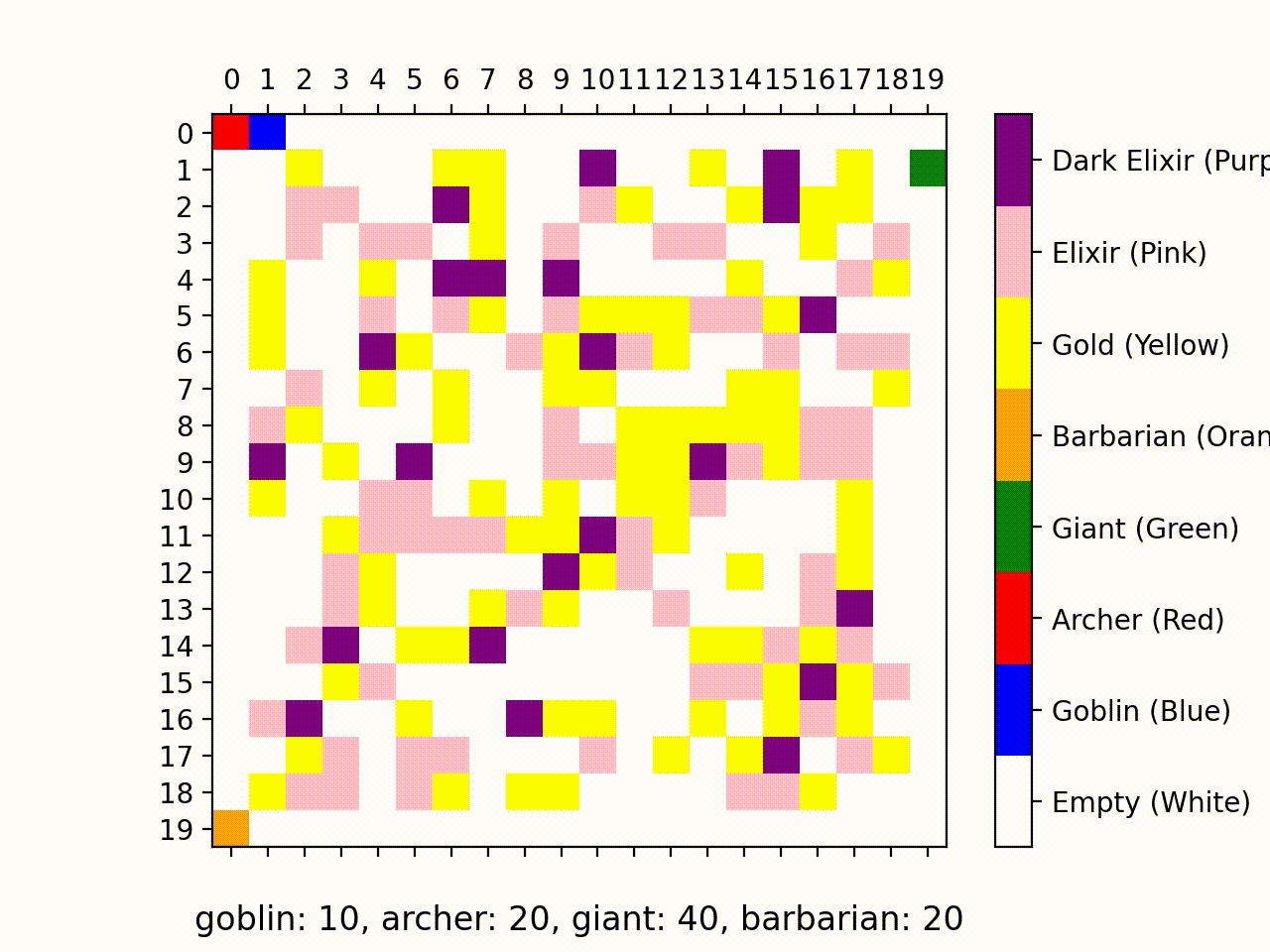 Second Animation (Longer Ran)
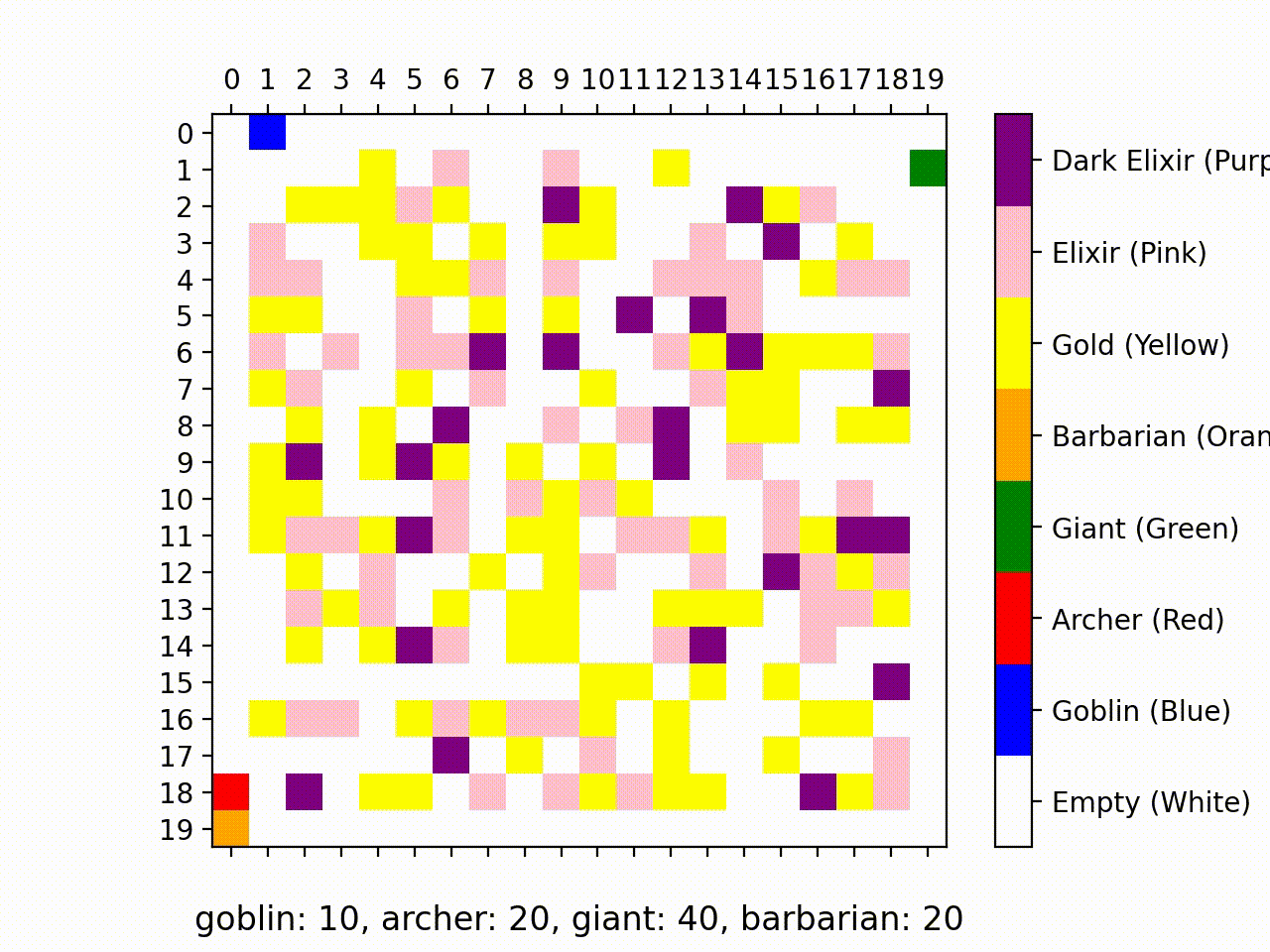 Third Animation (Everyone in Corner
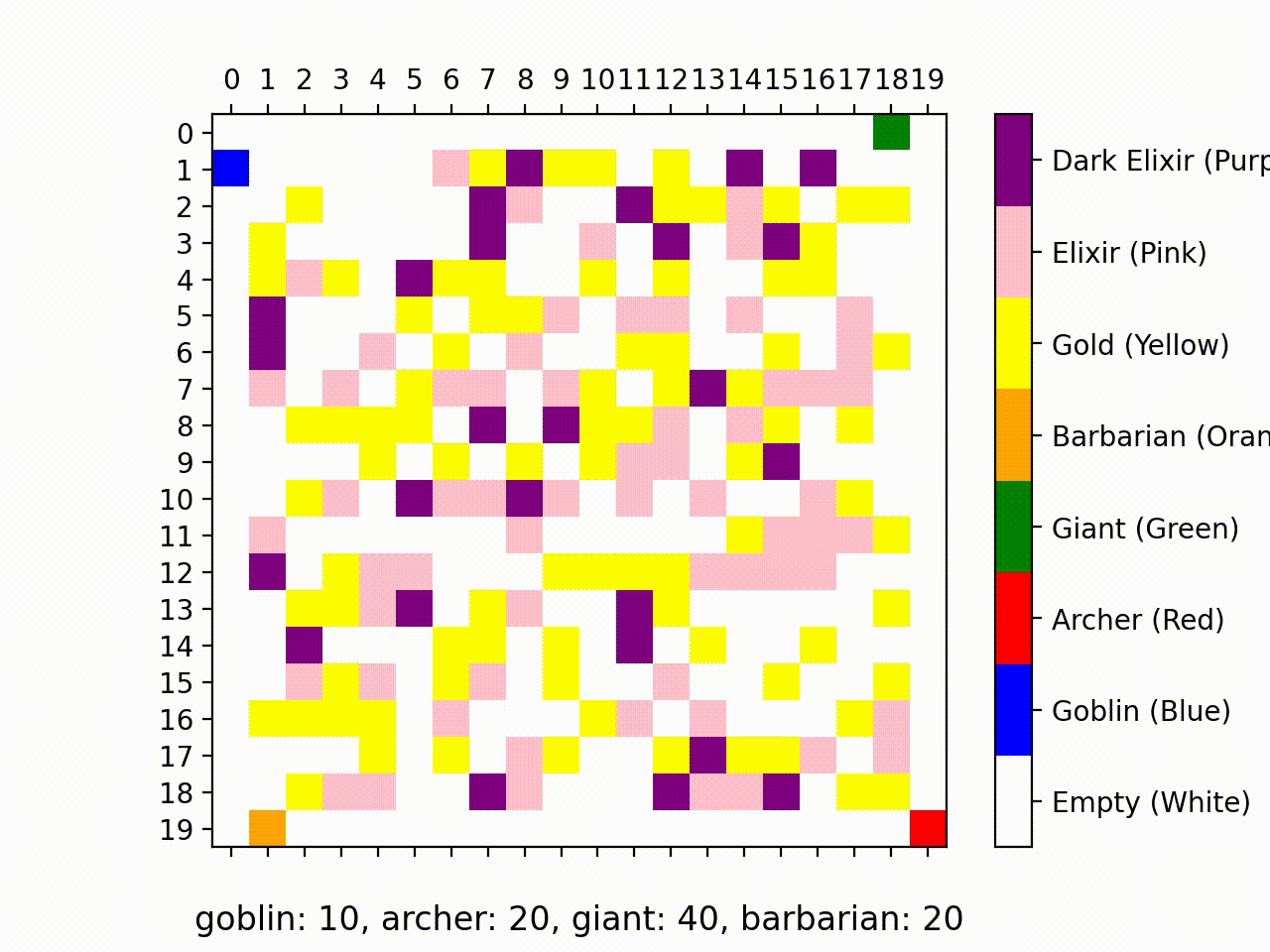 The Algorithms
Random Walks: Each fighter takes a random step towards the left, right, up, down with even probability.
Eat: When a fighter lands on resources, they consume the item and at it to their HP/AP
Fight and Eat: When two or more fights land on a single tile they fight to the death. Only one can survive and that survivor gets to eat the resources at the tile. They also get bonus health and attack
Improvements
Initially wanted goblin to move faster than everyone else but implementing eating two at a time 
Add certain troops stronger to other troops. 
Add more troops to the board to make the game look crazier